UNIVERSIDAD AUTÓNOMA DEL ESTADO DE HIDALGO
Instituto de Ciencias Económico Administrativas
Área Académica: Administración

Tema: Prospectiva

Profesor: Alejandro Rodríguez Sánchez

Periodo: enero – junio 2016
Tema: Prospectiva
Abstract:
Foresight is a tool to identify trends scenario; the analysis of society involves identifying the conditions they will face in the future.  All future is possible analysts are interested in establishing the conditions to achieve the desirable scenarios.
Keywords: Prospective, scenario analysis, society.
Características de la realidad
Compleja
Sistémica
Multicausal
Dinámica
Caótica
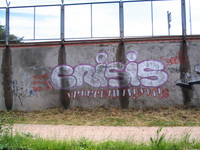 Futuros posibles
Probables
Deseables
Históricas
Contextuales
Fuerzas motoras del cambio
Fuerzas emergentes
Fuerzas específicas
Cambio de escenarios
Arquetipos
Factores transversales
Eventos singulares
Corrientes de la prospectiva
Estudios de futuro
Escuela norteamericana, estudia el futuro sin afectarlo.
Prospectiva
Escuela europea, estudia el futuro para transformarlo.
Prospectiva crítica
Escuela en países orientales y en América Latina, estudia el futuro para mejorar la calidad de vida.
Foresight
Europa, Australia y Canadá, involucra redes sociales para elaborar políticas públicas.
Método Delfos
Consulta a expertos, anónimo, varias rondas, 3 a 6 meses.
Mini Delfi
Expertos frente a frente, trabajan una pregunta abierta.
Delfi en tiempo real
Se usa Internet, al tiempo que se contesta, se dan a conocer los resultados.
Delphi
Diagnóstico
Tendencias
Toma de  decisiones
Visiones múltiples
Cambios cualitativos
Objetivos
Con final abierto
Escenarios
Factibles
Integrados 
Poder de cambio
Relevantes
Consistencia interna
Visualizar futuros posibles
Elección de futuros deseables
Tipos de escenarios
¿Qué sucederá?
Tendencial
Todo continúa igual, sin cambios.
Catastrófico
Todo se complica.
Deseable
Ocurre lo deseado.
Factible
Conciliación entre la tendencia y lo que puede ser posible.
Referencias Bibliográficas
Baena, G.  (2009).  Construcción de escenarios y toma de decisiones.  Working Papers 12.  México: Facultad de Ciencias Políticas y Sociales.  UNAM.
Garduño, R.  (2004).  Prospectiva para todos.  Construcción de escenarios.  Working Papers 1.  México: Facultad de Ciencias Políticas y Sociales.  UNAM.
Godet, M.  (2003).  La caja de herramientas de la prospectiva estratégica.  México: Centro Lindavista.
Larrinaga, A.  (2010).  Prospectiva estratégica.  Servicio de prospección estratégica del mercado de trabajo.  España: Universidad Politécnica de Valencia.